EEEFM “Professora Filomena Quítiba”
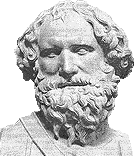 TEOREMA DE ARQUIMEDES
Aluno:  Arthur victor mezadri2º m03
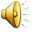 Teorema de Arquimedes
O Teorema de Arquimedes, também chamado de “Princípio de Arquimedes” (Lei do Empuxo) refere-se à experiência do grande físico-matemático grego: Arquimedes de Siracusa.
Assim, a partir da “gravidade específica”, o teorema de Arquimedes permite calcular o valor da força vertical e para cima (força empuxo) que torna um corpo mais leve no interior de um fluido.
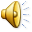 EMPUXO
A força empuxo (impulsão) é uma força hidrostática e uma grandeza vetorial (possui módulo, sentido e direção) representada pela letra F com uma seta acima da letra.
A força empuxo designa a força resultante exercida pelo fluido sobre determinado corpo.
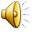 QUESTÃO DO ENEM
1. O empuxo é um fenômeno bastante familiar. Um exemplo é a facilidade relativa com que você pode se levantar de dentro de uma piscina em comparação com tentar se levantar de fora da água, ou seja, no ar.De acordo com o princípio de Arquimedes, que define empuxo, marque a proposição correta:

a) Quando um corpo flutua na água, o empuxo recebido pelo corpo é menor que o peso do corpo.b) O princípio de Arquimedes somente é válido para corpos mergulhados em líquidos e não pode ser aplicado para gases.c) Um corpo total ou parcialmente imerso em um fluido sofre uma força vertical para cima e igual em módulo ao peso do fluido deslocado.d) Se um corpo afunda na água com velocidade constante, o empuxo sobre ele é nulo.e) Dois objetos de mesmo volume, quando imersos em líquidos de densidades diferentes, sofrem empuxos iguais.
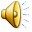 RESOLUÇÃO
a) Errada, pois quando o corpo está flutuando, ele está em equilíbrio, logo sua força resultante será nula, assim, as forças, em módulo, serão iguais.
b) Errada. O princípio de Arquimedes serve para qualquer corpo, imerso em qualquer fluido, líquidos ou gases.
c) Correta. É exatamente a teoria do Empuxo.
d) Errada. Se o corpo afunda com velocidade constante, a força resultante atuante nele é nula, mas haverá empuxo.
e) Errada. O empuxo é diretamente proporcional à densidade do líquido.
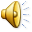